PH201 Recitation
10/03/17
Graphical Representation of Kinematics:
Position ⟹ velocity, velocity ⟹ acceleration
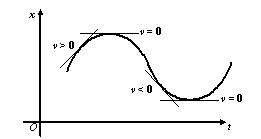 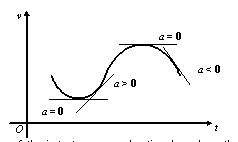 Graphical Representation of Kinematics:
acceleration ⟹ velocity, velocity ⟹ position
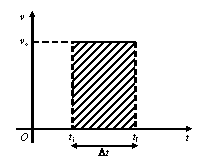 Problem 1
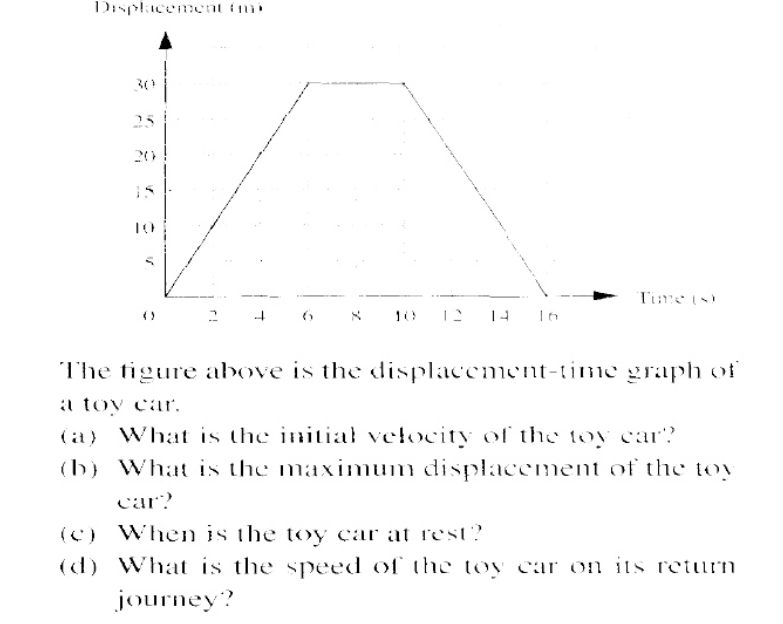 [Speaker Notes: a) 5 m/s b)30m c)6-10 s d)5 m/s]
Problem 2
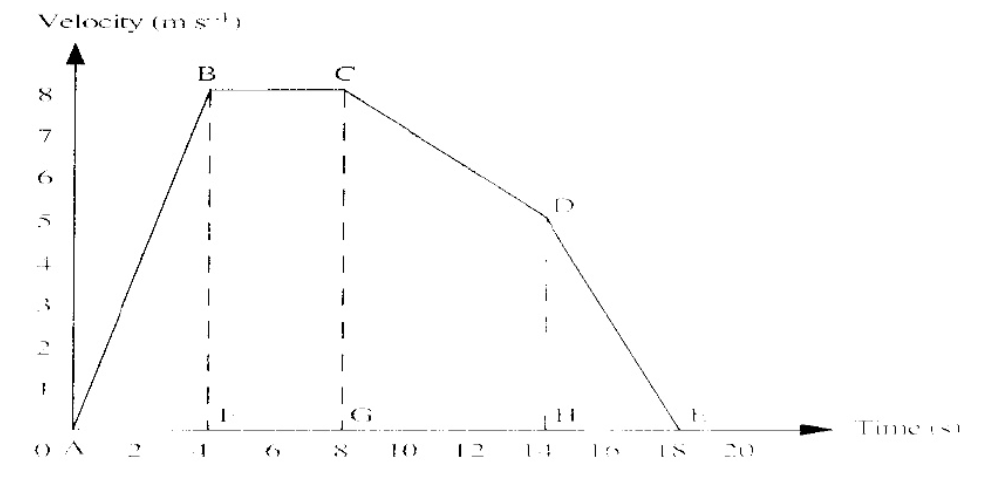 [Speaker Notes: a) Initial acceleration? B)distance traveled before max velocity reached? C)total distance traveled d) average speed? E) minimum acceleration?]
HW questions??